Письмо строчной буквы э.
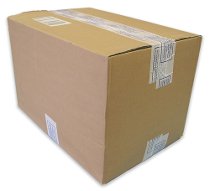 Экзамен
Экскаватор
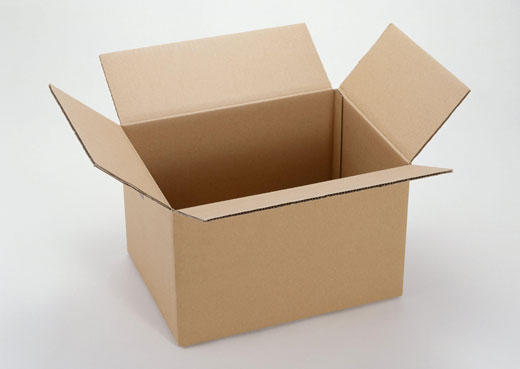 мэр
Эскалатор
Эклер
Эскимо
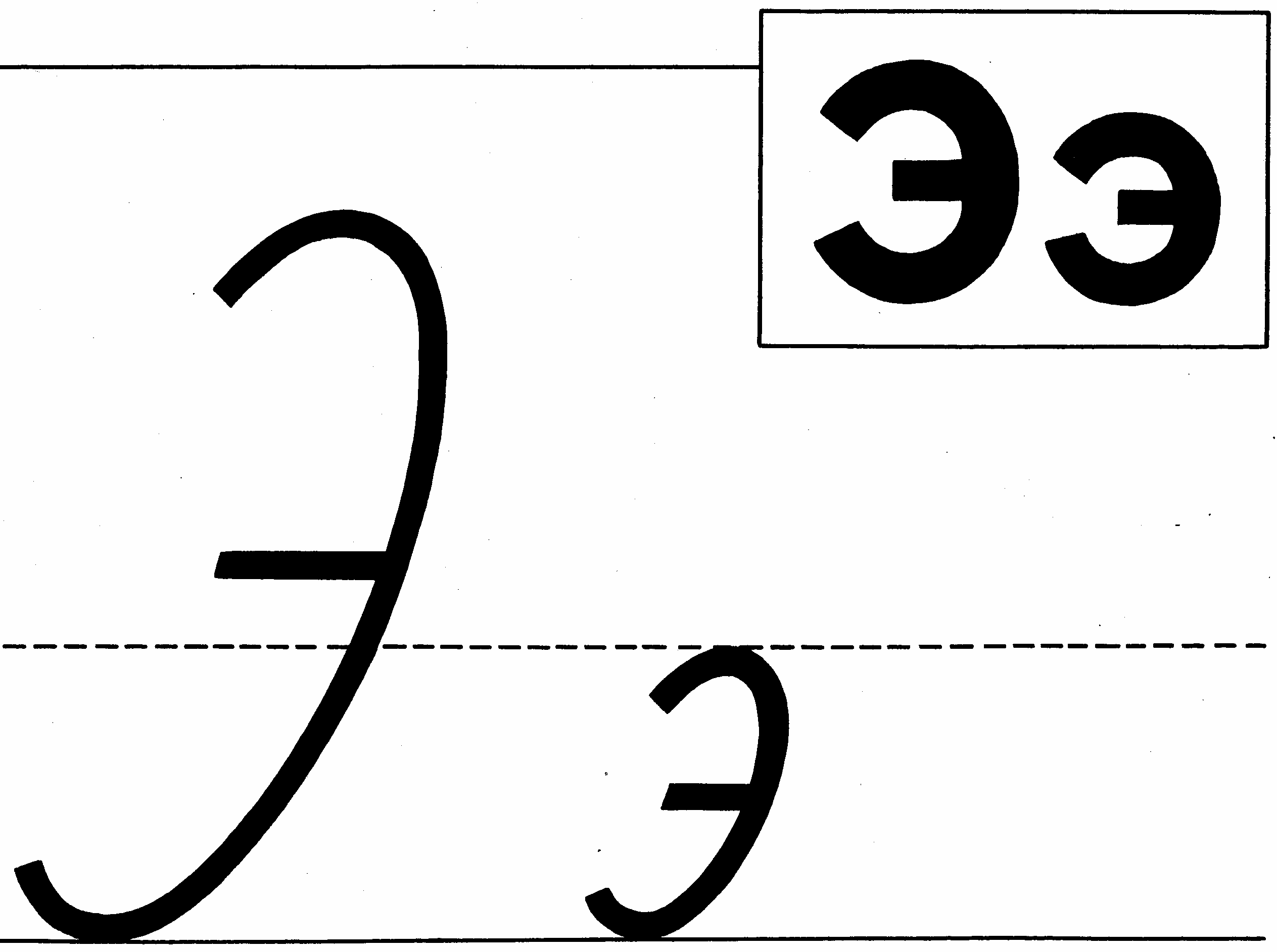 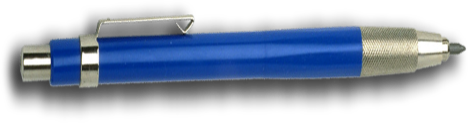 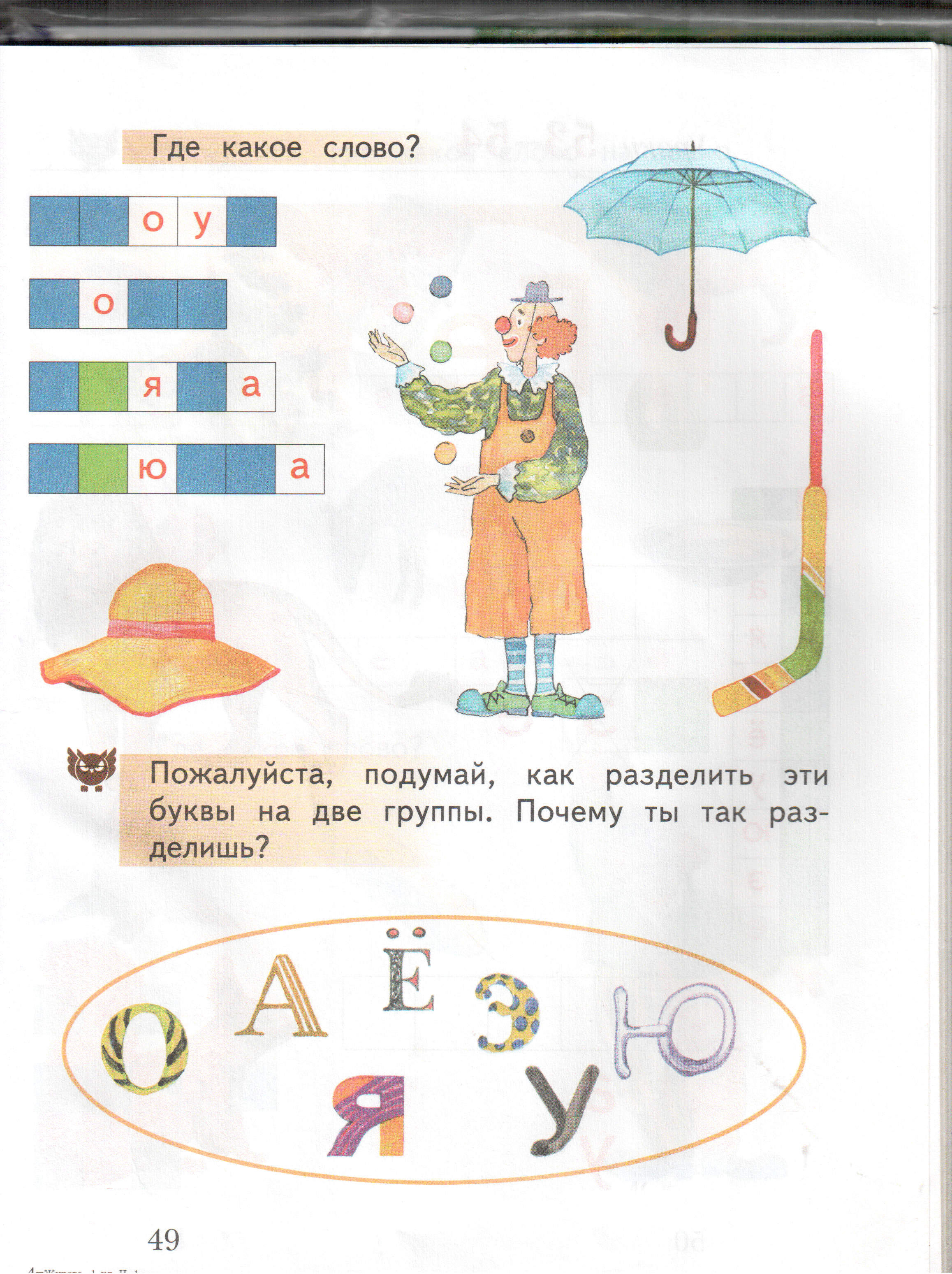 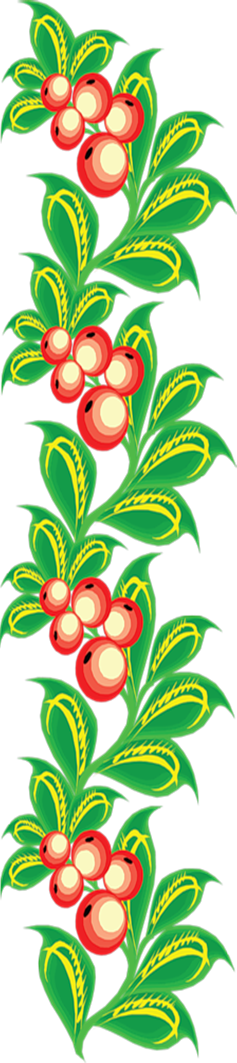 На уроке
Я научился…
Я узнал на уроке…
Мне было трудно, когда…
Мне было интересно…